THE COMPETENCIES FRAMEWORK IN PUBLIC ADMINISTRATION IN NORTH MACEDONIA: A COMPARATIVE APPROACH
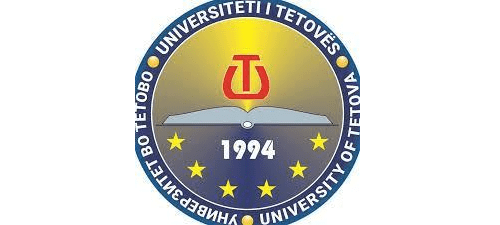 PROF.DR
JAHI JAHIJA
Law on administrative servants
Defines four professional requirements categories:
1. Professional qualifications 
2. Work experience 
3. General job competencies 
4. Special job competencies for all levels
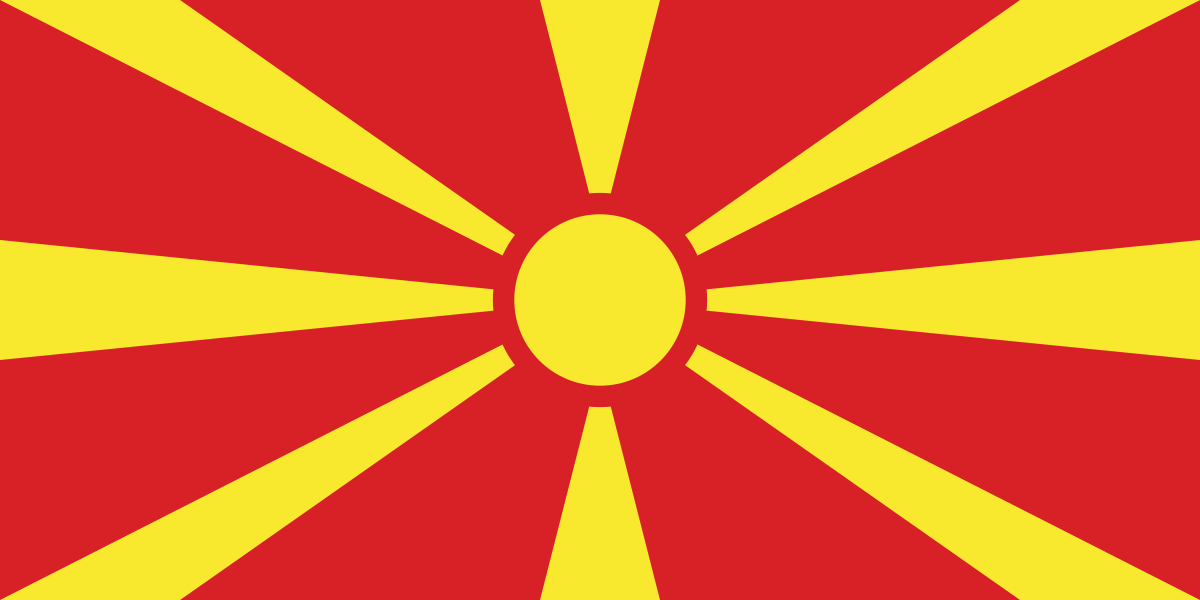 General job competencies
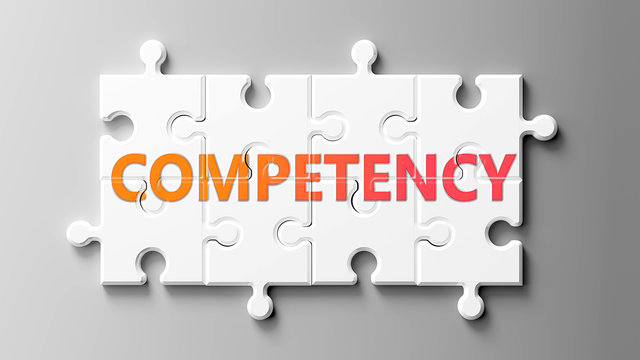 Rulebook on the Framework of General Job Competencies for Administrative Servant
problem-solving and deciding on matters within the scope of the job
learning and development 
communication 
achieving results
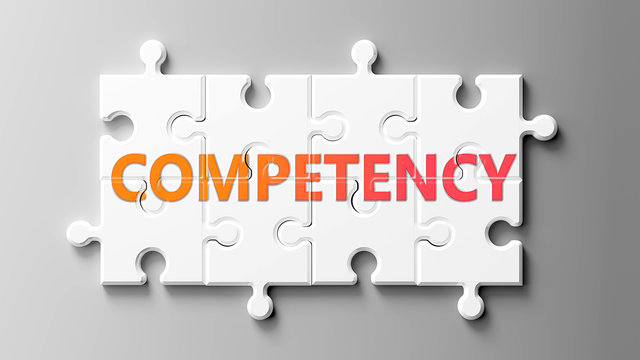 5. working with others / teamwork 
6. strategic awareness 
7. orientation towards the parties / stakeholders 
8. management 
9. financial managemen
EPSO (European Personnel Selection Office)
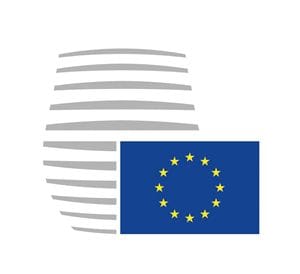 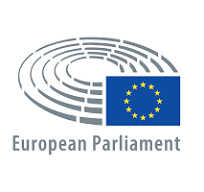 General secretary
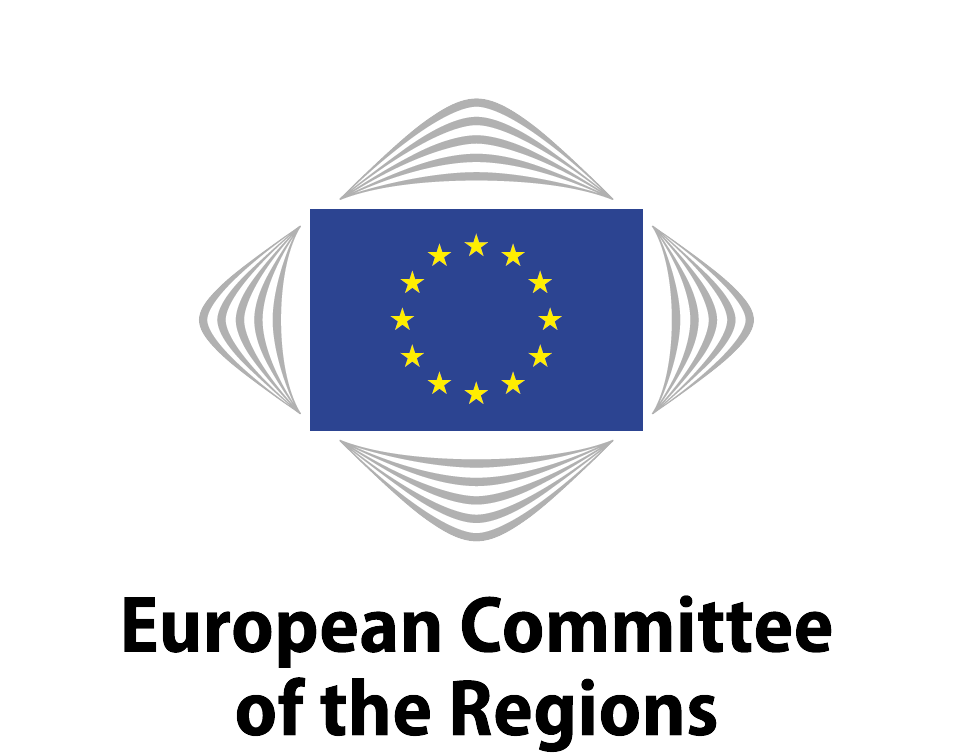 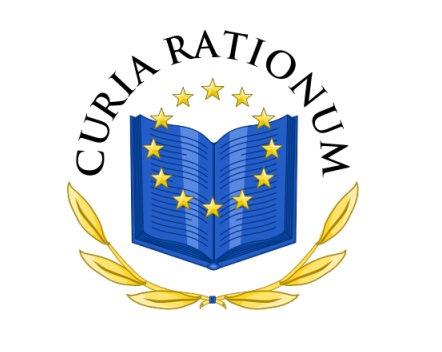 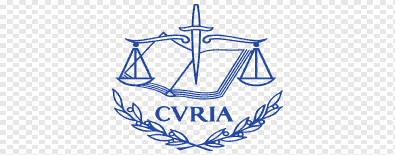 European Court of Auditors
Court of Justice
EPSO Competency Framework
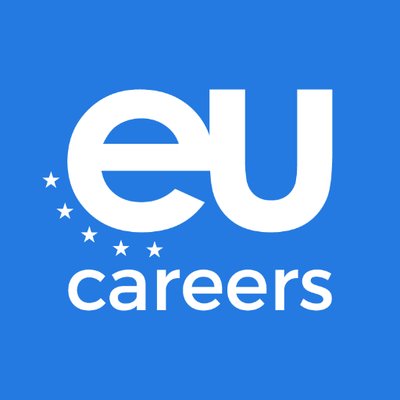 1. Critical thinking, analysing & creative problem-solving 
2. Decision-making & getting results 
3. Information management (digital and data literacy) 
4. Self-management
5. Working together 

6. Learning as a skill 

7. Communication 

8. Intrapreneurship
Why do we compare?
Strategic 
2) Policy development and coordination, 
(3) Public service and human resource management, 
(4) Organization, accountability and  oversight
(5) Service delivery and digitalization 
 (6) Public financial management (PFM).
SIGMA (Support for Improvement in Governance and Management) is a joint initiative of the OECD  and the EU .
2022
2014
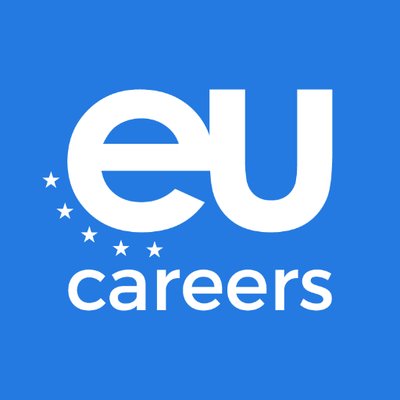 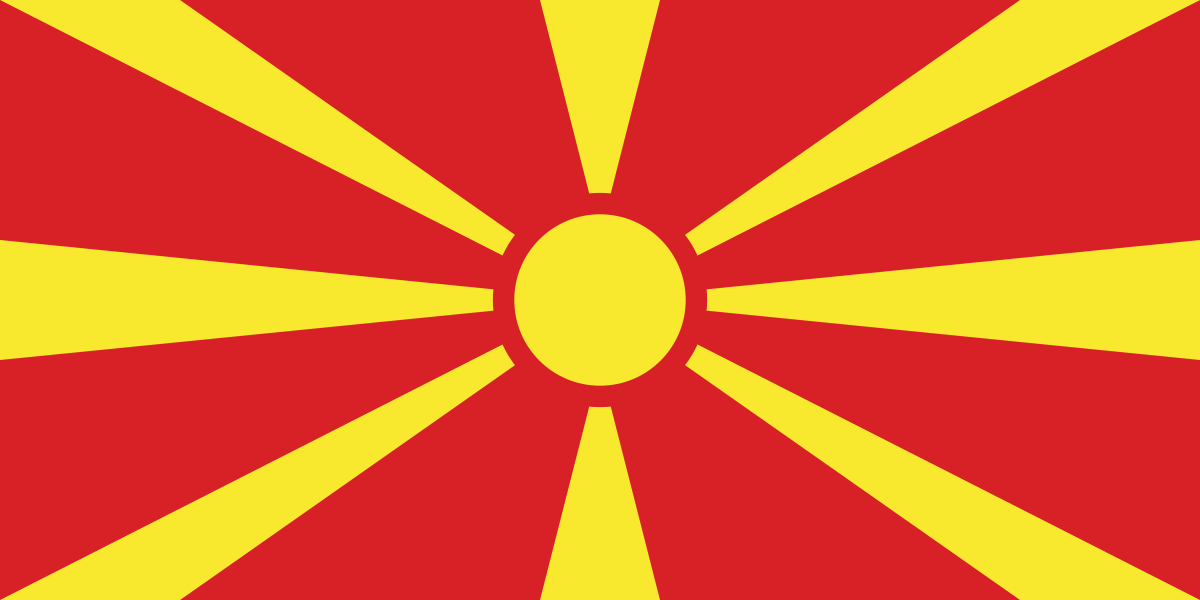 Decision-making & getting results
Working together
Communication
Achieving results
Working with others / teamwork 
Communication
RECOMMANDATION
Change/update  the Rulebook on the Framework of General Job Competencies for Administrative Servant
Global best practices
There is no “Best way doing  things”
Modify them (political, administrative and organisation culture)
RECOMMANDATION – EPSO
Self-management 
	 	Organises own tasks, demonstrates responsibility and a constructive attitude at all times
Information management (digital and data literacy) 
		Translates knowledge and skills through digital tools and technologies
Learning as a skill 
	 	Actively manages own learning, growth and self improvement
Intrapreneurship
		Drives change, inspires and empowers others in implementing change and offers guidance at all levels.